WHO ARE WE?
*Brief description of the entity*
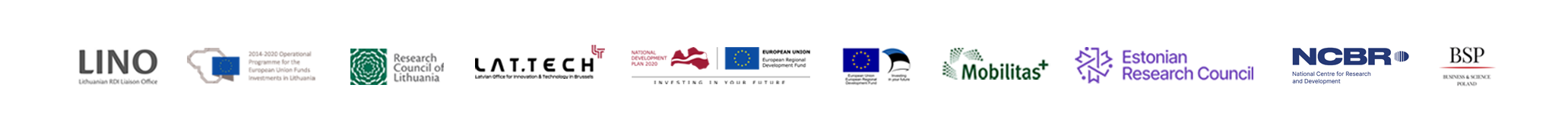 Our main areas of activity
*AREA OF ACTIVITY 1*
*AREA OF ACTIVITY 2*
*AREA OF ACTIVITY 3*
*AREA OF ACTIVITY 4*
(Please, introduce a brief description of each area)
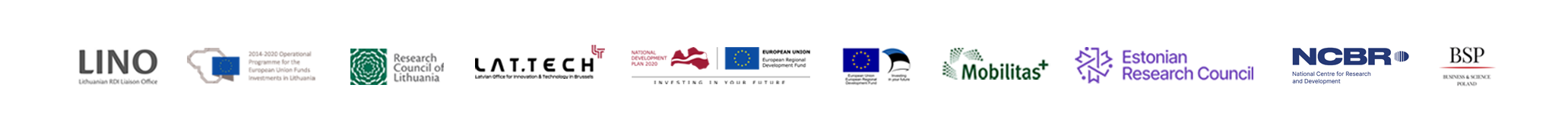 TOPICS OF INTEREST
*REFERENCE AND NAME OF THE TOPIC*
*Why is this topic interesting for our entity?*
*REFERENCE AND NAME OF THE TOPIC*
*Why is this topic interesting for our entity?*
*REFERENCE AND NAME OF THE TOPIC*
*Why is this topic interesting for our entity?*
Please, write next to each topic if you are interested of being a partner (P) or a coordinator (C)
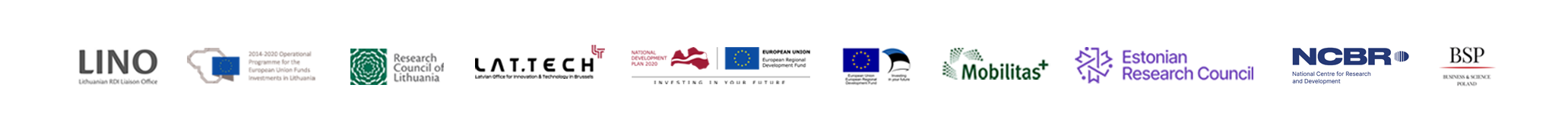 Contact details
*INTRODUCE HERE:
Webpage of the entity
Contact e-mail and telephone number*
*Logo of the entity*
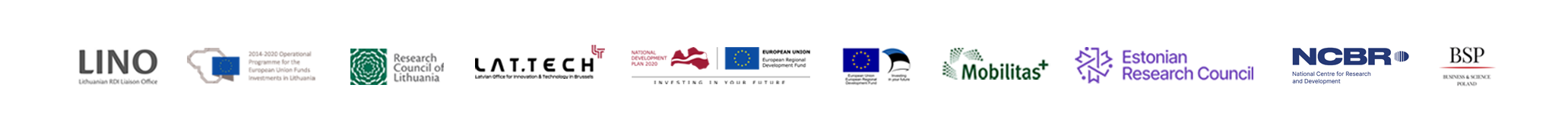